How Well Do Medicare Claims Identify Cardiovascular Outcomes in the Women’s Health Initiative?
Dale Burwen, MD, MPH
National Heart, Lung, and Blood Institute

Presented by Garnet Anderson, PhD
WHI Clinical Coordinating Center

MESA Steering Committee Meeting
April 24-26, 2013
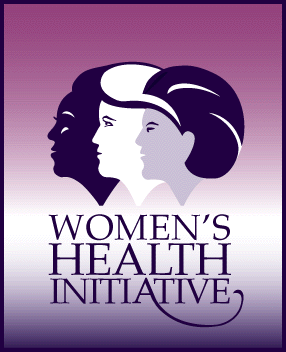 Acknowledgements
WHI CMS Implementation WG
Garnet Anderson
Mary Pettinger
Ross Prentice
Marian Limacher
Karen Margolis
Beth Virnig
CCC analysts


HSR SIG
Karen Margolis


NHLBI
Jacques Rossouw
CHD WG
Mark Hlatky
Roberta Ray
Matthew Allison
Timothy Assimes
Anthony Bavry
Jeffrey Berger
Rhonda Cooper-DeHoff
Susan Heckbert
Karen Johnson
Anna Kucharska-Newton
Wenjun Li
Simin Liu
JoAnn Manson
Karen Margolis
Lisa Martin
Marco Perez
Jennifer Robinson
Monika Safford
Marcia Stefanick
Hillary Tindle
Wolfgang Winkelmayer
VTE WG
Dominic Cirillo
Chunyuan Wu
Matthew Allison
Jeffrey Berger
Charles Eaton
Matthew Freiberg
Elizabeth Habermann
Marian Limacher
Karen Margolis
Jennifer Robinson
Monika Safford
Robert Wallace
STROKE WG
Kamakshi Lakshminarayan
Joseph Larson
Beth Virnig
Norrina Allen
Marian Limacher
Monika Safford
Wolfgang Winkelmayer
PAD WG
Matthew Mell
Mary Pettinger
Golareh Agha
Matthew Allison
Michael Criqui
Susan Heckbert
Mark Hlatky
JoAnn Manson 
Lisa Martin
Abbreviations:  CHD, coronary heart disease; CMS, Centers for Medicare & Medicaid Services; HSR SIG, 
Health Services Research Scientific Interest Group; PAD, peripheral artery disease; VTE, venous thromboembolism; WG, working group
2
Outline
Background
Women’s Health Initiative (WHI)
Medicare Validation Effort
Agreement Between WHI and Medicare Data
Methods
Preliminary Results (Stroke, CHD, PAD, VTE)
Applications
CHD hormone trial analysis
VTE incidence analysis
3
Background:  WHI
To identify strategies for preventing chronic diseases in postmenopausal women which are the major causes of death, disability and frailty
161,808 women ages 50-79 enrolled 1993-1998
68,132 in Clinical Trials (CT)
Hormone Therapy Trials (HT)
Dietary Modification Trial (DM)
Calcium/Vitamin D Trial (CaD)
93,676 in Observational Study (OS)
WHI now
93,558 TOTAL
**
Medical Records Cohort (24%)
(AA, Hispanic, HT women)
22,313*
8,000
1 Observational Study
Long Life Study (age >63)
*Self-report followed by documentation
    and central adjudication+CMS+NDI
**Self-report+CMS+NDI 
    (except cancer fully documented)
[Speaker Notes: Overlapping participation in the clinical trials offers a cost-efficient design.
Women invited to participate in HT and DM after meeting eligibility criteria and providing informed consent.]
Medicare Validation Effort
Adjudication of cardiovascular outcomes limited to a quarter of participants starting in 2010
Key outcomes increase substantially with age, outpacing resources for medical record review
Medicare data can potentially provide outcome data on a large proportion of WHI participants
Validation effort initiated to assess whether Medicare data can be used for cardiovascular outcomes in WHI
Identify useful coding algorithm
Assess and publish algorithm performance
6
Agreement Analysis:  Methods
Four projects contributed to the comparison; others planned
CHD, Stroke, PAD, VTE
Study population
WHI participants in fee-for-service Medicare at baseline (1993-1998)
Some analyses also included participants who aged in
Excluded participants who had WHI outcome of interest prior to entering Medicare
Medicare data through 2007 or 2010
Project specific cohorts selected based on availability of WHI adjudicated outcomes and other factors
Divided into training and test sets
Coding algorithms
Evaluated and modified as needed in training set
Used hospital claims (MedPAR file) and ICD-9-CM discharge diagnoses and procedure codes 
Some analyses also used CPT/HCPCS codes from  Carrier/Outpatient claims files
7
Agreement Analysis:  Methods (cont.)
Performed person-based analysis
Assessed agreement 
Kappa statistic
Sensitivity (SN), specificity (SP), positive predictive value (PPV), negative predictive value (NPV)
WHI diagnosis defined as “gold standard”
Assessed reasons for disagreement
Additional analyses excluded records that were not informative with regard to performance of Medicare data
E.g., WHI medical record not received
8
Training Set Results:  Stroke
WHI strokes  = 582  (~100% true)
CMS strokes = 745  (how many true?)
9
Interval Between WHI and CMS Event
505 participants had stroke in WHI and CMS
83% on same date
88% within +/- 1 day
91% within +/- 3 days
95% within +/- 7 days
96% within +/- 30 days
Range* -4269 to 682 days
* WHI date – CMS date
10
Training Set Results:  Stroke
SP = 99%; NPV = >99%






SN, sensitivity; SP, specificity; PPV, positive predictive value; NPV, negative predictive value
11
Training Set Results:  Stroke
* Excludes strokes managed in the outpatient setting only.  Also, excludes discordant events for which no WHI hospitalization was reported within +/- 30 days of the Medicare admission. 

† Excludes discordant events for which WHI stroke adjudication was planned but no medical records were received, as well as events for which no stroke adjudication was attempted.
SN, sensitivity; PPV, positive predictive value
12
Interim Summary 1
Stroke date mostly same in WHI and CMS data
Longer intervals may be date errors or separate events
Although WHI diagnosis defined as “gold standard”, ascertainment of hospitalizations was imperfect
Key reason for a CMS event without WHI match was lack of WHI report of hospitalization
E.g., Inadequate recall, disability/death and lack of proxy report
Even if hospitalization reported to WHI, it was not necessarily adjudicated by the stroke committee
E.g., No medical records received; records reviewed by another committee only; reported reason for hospitalization did not trigger stroke review.
Limiting analysis to CMS events that could be evaluated with WHI adjudicated records increased PPV
13
Various Outcomes:  PPV
* Participants with CMS-only events were excluded if no WHI hospitalization reported within +/-30 days.            † Participants with CMS-only events were excluded if no WHI hospitalization adjudicated within +/-30 days.  § Further evaluation by reviewing CMS physician claims and selected medical records yielded PPV estimate  
   of 91%-94% for AAA and 92%-95% for LE PAD.
Stroke (any diagnosis position); MI, myocardial infarction (any diagnosis position; WHI clinical MI); VTE, venous thromboembolism (pulmonary embolism or deep venous thrombosis [any diagnosis position]); Carotid (treatment procedure); AAA, abdominal aortic aneurysm (treatment procedure);     LE PAD, lower extremity peripheral artery disease (treatment procedure)
14
Preliminary results:  Please do not distribute
Various Outcomes:  Sensitivity and Kappa
* Kappa increased if exclude discordant events with no WHI hospitalization reported or adjudicated
Stroke (any diagnosis position); MI, myocardial infarction (any diagnosis position; WHI clinical MI); VTE, venous thromboembolism (pulmonary embolism or deep venous thrombosis [any diagnosis position]); Carotid (treatment procedure); AAA, abdominal aortic aneurysm (treatment procedure);     LE PAD, lower extremity peripheral artery disease (treatment procedure)
15
Preliminary results:  Please do not distribute
Interim Summary 2
After limiting discordant events to those adjudicated, the PPV was 
Highest for certain procedures (CABG, PCI, carotid)
Intermediate for MI and stroke
Some AAA and LE PAD procedures found in CMS hospital data but not WHI data were corroborated by 
CMS physician claims or review of selected medical records (data not shown)
Estimated PPV was high
For VTE, larger proportion of hospitalizations reported not adjudicated
More caution generalizing from subset adjudicated; best estimate of PPV may be lower
Lower PPV especially due to codes in a secondary position (data not shown)

Sensitivity was 
Highest for certain procedures (CABG, PCI, AAA, carotid)
Intermediate for Stroke and VTE
Lower for MI and LE PAD
For LE PAD, physician claims may augment ascertainment (data not shown)
16
Applications: CHD Hormone Trial Analysis
Study population
WHI HT participants age >65 at baseline 
Enrolled in fee-for-service Medicare Part A at baseline
Intention-to-treat analysis using either
WHI outcomes
Medicare outcomes 
Until intervention stopped
Outcomes
Myocardial infarction (MI)
Revascularization (CABG/PCI)
Primary analysis pooled HT trials
Estrogen alone (E-alone)
Estrogen and Progestin (E+P)
Hazard ratios using WHI outcomes were compared to hazard ratios using Medicare outcomes
17
CHD Hormone Trial Analysis
* Difference between hazard ratios not significant in 1000 bootstrap replications
MI, WHI clinical MI (excludes silent MI); Medicare MI any diagnosis position
18
Preliminary results:  Please do not distribute
CHD Hormone Trial Analysis
* Difference between hazard ratios not significant in 1000 bootstrap replications
Revascularization, CABG/PCI
19
Preliminary results:  Please do not distribute
Applications:  VTE Incidence Analysis
Number of participants with VTE important for incidence analysis
Example using 50% HT cohort
Incidence estimate may be higher using Medicare hospital claims
VTE	 	36% higher
PE		23% higher
DVT		36% higher
Also, some differences in the persons identified with the events
Additional algorithms being tested
E.g., Only count hospital DVT code if corroborated by subsequent ambulatory diagnosis or prothrombin/INR test
20
Preliminary results:  Please do not distribute
Interim Summary 3
Relatively high agreement between WHI and Medicare data for MI, CABG, PCI
Translated into similar hazard ratios in HT
Caution needed with small relative risks, such as those in clinical trials
E.g., point estimate 1.41 vs 1.23 
Caution generalizing to other outcomes
Performance of each likely specific
More example applications would be useful

Absolute counts more critical for incidence analysis
Further work ongoing to try to improve VTE coding algorithm and increase specificity and PPV
21
Discussion
WHI events are ~100% true, but there is some underascertainment
This type of error may have little effect on relative risk of rare events in cohort analyses*
Using Medicare data, there is both underascertainment and imperfect PPV
PPV results for MI and Stroke were similar to published literature only after limiting analysis of discordant events to adjudicated records
Cardiovascular procedures generally performed well
CABG, PCI, Carotid, AAA, LE PAD
Future validation projects: heart failure, valvular heart disease, atrial fibrillation, dementia
* Copeland, et al. Am J Epidemiol. 1977:105;488-495.
22
Discussion (cont.)
Limitations
Not all participants have fee-for-service Medicare coverage
Claims data routinely available only yearly 
Advantages
Identify outcomes without need for participant recall
Provide outcomes on an expanded sample 
Enable long-term monitoring at relatively low cost
Record all episodes of care, including subsequent events that may not be ascertained in WHI
Any Questions?
24
Extra Slides
26
Codes (Preliminary)
*  MEDPAR database 
† Further work ongoing to test additional algorithms
27
Test Set Results:  PPV
* Participants with CMS-only events were excluded if no WHI hospitalization reported within +/-30 days.            † Participants with CMS-only events were excluded if no WHI hospitalization adjudicated within +/-30 days.
Stroke (any diagnosis position); MI, myocardial infarction (any diagnosis position; WHI clinical MI); VTE, venous thromboembolism (pulmonary embolism or deep venous thrombosis [any diagnosis position]); Carotid (treatment procedure); AAA, abdominal aortic aneurysm (treatment procedure);     LE PAD, lower extremity peripheral artery disease (treatment procedure)
28
Preliminary results:  Please do not distribute
Test Set Results:  Sensitivity and Kappa
* Kappa increased if exclude discordant events with no WHI hospitalization reported or adjudicated
Stroke (any diagnosis position); MI, myocardial infarction (any diagnosis position; WHI clinical MI); VTE, venous thromboembolism (pulmonary embolism or deep venous thrombosis [any diagnosis position]); Carotid (treatment procedure); AAA, abdominal aortic aneurysm (treatment procedure);     LE PAD, lower extremity peripheral artery disease (treatment procedure)
29
Preliminary results:  Please do not distribute
Agreement Analysis:  Cohorts*
* Cohorts for algorithm development selected based on availability of WHI adjudicated outcomes, separation from planned
  analyses where possible, and rarity of outcome.
† Algorithm testing, same cohort as combined HT/OS hormone therapy analysis; algorithm development, separate cohort
30
CHD Hormone Trial Analysis
* Difference between hazard ratios not significant in 1000 bootstrap replications
MI, WHI clinical MI (excluding procedure-related and silent MIs); Medicare principal diagnosis
31
Preliminary results:  Please do not distribute
32